3.08 Employ product-mix strategies to meet customer expectations
Performance Indicator: Describe the nature of product bundling
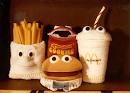 Explain how product bundling works
Product bundling is combining two or more products or services together, creating differentiation, greater value and therefore enhancing the offering to the customer. 
Bundling is based on the idea that consumers value the grouped package more than the individual items.
http://articles.mplans.com/product-bundling/#ixzz1a0OuoUlr
Occasions when product bundling makes sense
Companies may choose to bundle goods for several reasons, including cost efficiency, market opportunities to enhance profits, and competitive strategy. 

Bundling is often intended to entice value- and convenience-seeking customers who would otherwise buy from another supplier or multiple suppliers by offering unique or appealing combinations of goods relative to their competitors. Bundled Goods and Services - strategy, system, examples, company, business, system http://www.referenceforbusiness.com/management/Bun-Comp/Bundled-Goods-and-Services.html#ixzz1a66mGj48
Examples
Computers – mouse, keyboard software packages, etc.
Theater season tickets
Free cell phone with 2-year contract
Luggage sets
Internet/phone/television
Value meals
Hotels – Friday night stay, Saturday morning breakfast
Cross industry bundling – airlines & credit cards
Benefits associated with product bundling
Bundling can enhance an organization’s offering mix while minimizing costs. This is attractive to consumers who will benefit from a single, value-oriented purchase of complementary offerings. 
Bundling is attractive to producers by increasing efficiencies, such as reducing marketing and distribution costs. It can also encourage customers to look to one single source to offer several solutions.http://articles.mplans.com/product-bundling/#ixzz1a0mhIjja
Benefits continued
Gives you the ability to sell slow moving merchandise. 
Automatically upsells your customers without having to ask for it. 
Lowers your marketing costs because it allows you to move multiple types of products or services through one advertisement. 
If you joint venture it exposes your product or service to a new list of prospects. 
Promotes a higher perceived value to your customer. 
http://www.businessknowhow.com/marketing/packaging.htm
Challenges with product bundling
Most users will not use the products – sometimes costs and benefits outweigh “free”
Many times large companies lose their focus on the smaller products – lost when included with a company’s larger products
Most of the time, the large company doesn’t understand the true economics of the smaller products - This makes it difficult for them to make solid business decisions with respect to these products. 
The problems that large companies have can result in their products not realizing their full potential
http://scottmaxwell.wordpress.com/2005/12/03/attenuate-goliaths-bundling-strength/
Ways marketers bundle products
By product category – for example toothpaste and dental floss or value meal on a fast food restaurant menu

By customer or application – grouping products that appeal directly to customers’ needs or how products/services will be used
Impact of product bundling on pricing decisions
If all goes according to plan:
1.) overall sales may go up, 
2.) average sale can go up, 
3.) gross margin dollars should see an increase, 
4.) and potentially your marketing cost could go down. 
All good things for your cash flow.
http://businesscashflowtips.wordpress.com/2010/04/08/price-bundling-and-product-bundling-can-increase-sales-and-cash-flow/
Considerations in developing a bundling strategy
Volume: Bundling typically increases unit sales volume.
Margins: Bundling can reduce margins.
Exposure: Bundling may offer new channel opportunities or exposure to new potential customers.
Risk: If executed incorrectly, bundling may cannibalize more profitable sales, resulting in lower contribution margins and potential channel conflict.Read more: http://articles.mplans.com/product-bundling/#ixzz1a0mSx6gc